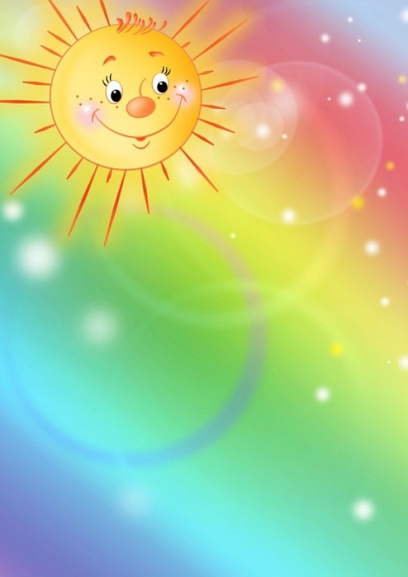 МБДОУ «Детский сад присмотра и оздоровления для детей с        аллергическими заболеваниями №69»
 «Пчёлка» город Нижнекамск 


 
Игра по УМК для старшей группы: 
 «В гостях у бабушки и дедушки» 




Выполнила: Шагитова Елена Дмитриевна     
 воспитатель по  интеллектуальному развитию


2015
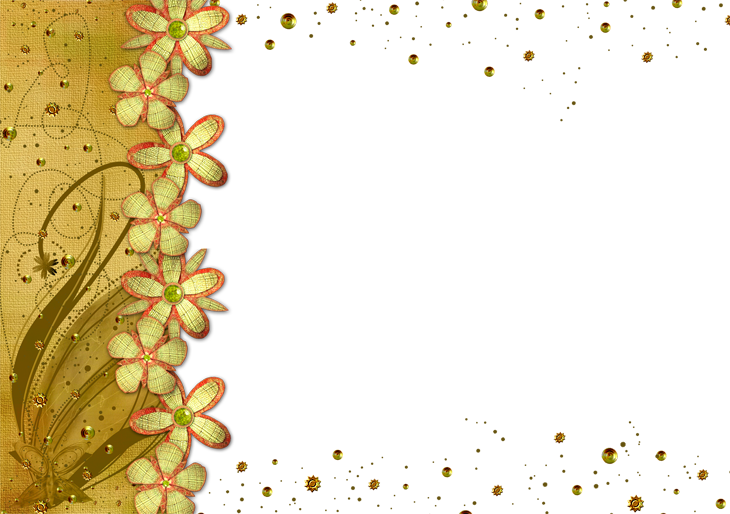 Цель игры:
Учить детей порядковому счету в пределах десяти на двух языках.
Обучать детей умению вести монологическую и диалогическую речь  на двух языках.
Закреплять знания детей по темам:«Семья», «Овощи»,«Фрукты»,
       «Цвета», «Порядковый счет».
Задачи :
Воспитательные - Воспитывать внимательность, умение точно следовать инструкции. Пробуждать интерес к обучению татарскому языку. 

Развивающие - Развивать навыки порядкового счета,  обобщать, устанавливать причинно-следственные и логические связи. Развивать диалогическую речь и обращение друг другу на татарском языке.
.
Образовательные - Закрепление речевого материала в игровой форме.
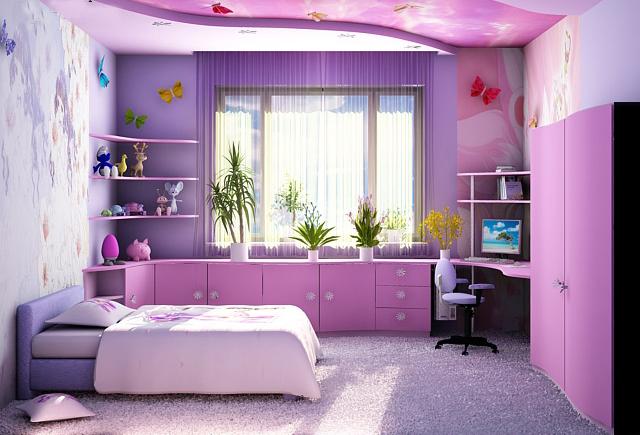 Сегодня мы с вами поедим на дачу.
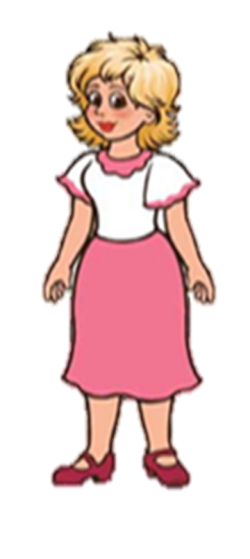 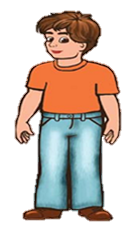 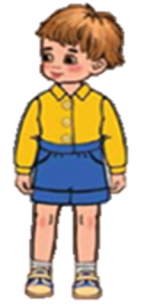 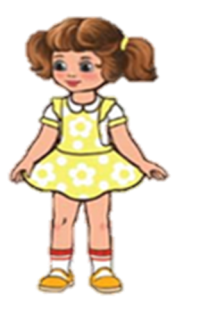 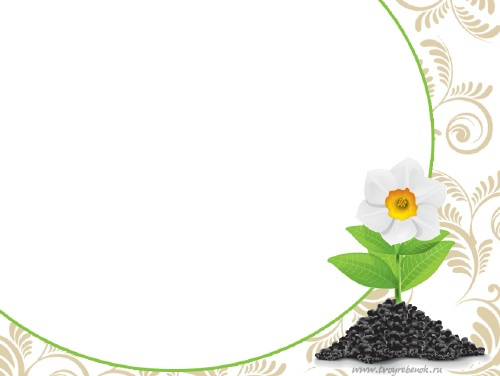 Угадав загадку вы узнаете, что пошёл собирать мальчик.
Алсу битле кызүсте,”Тып” итеп сикереп төште
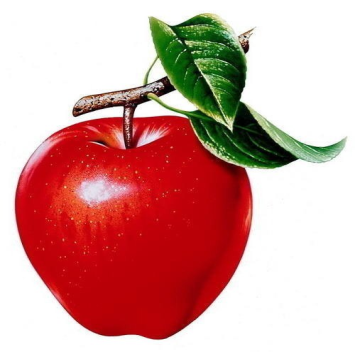 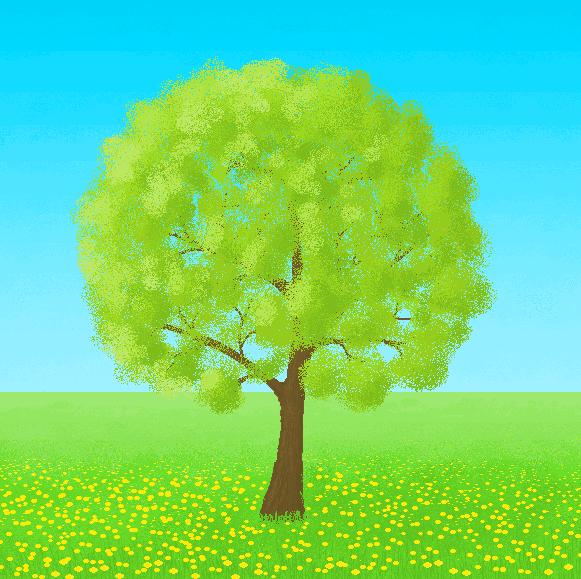 Помогите мальчику сосчитать сколько яблок  он собрал?
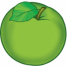 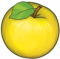 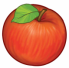 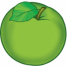 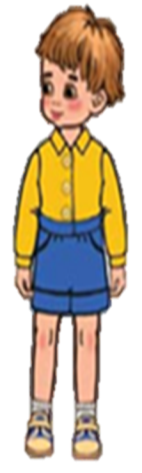 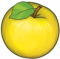 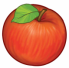 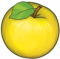 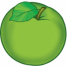 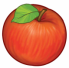 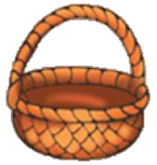 9
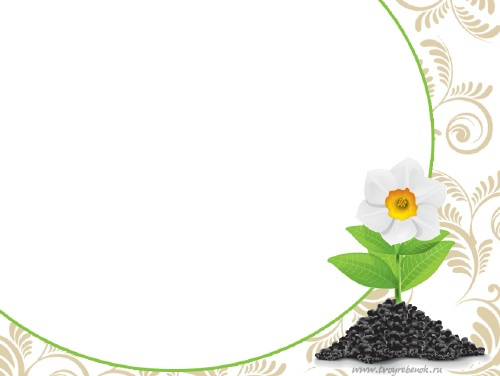 Угадав загадку вы узнаете, что пошла собирать девочка.
Ишеге-тәрәзәсе юк,
 Өй эче тулы кунаклар.
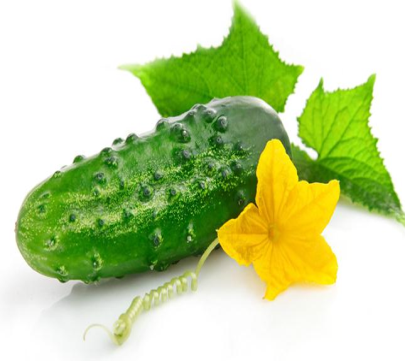 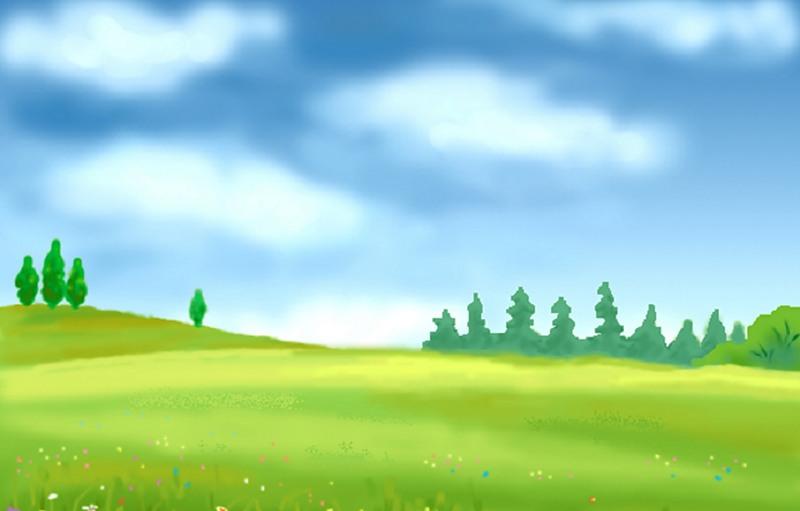 Помогите девочке собрать  огурцы. Сколько она огурцов собрала?
3
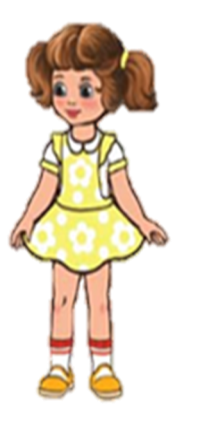 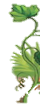 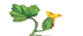 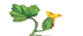 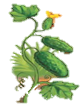 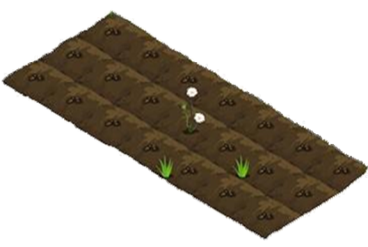 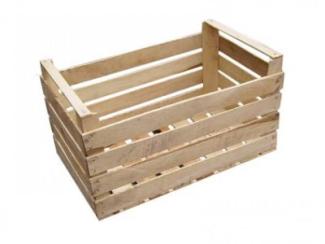 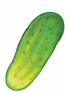 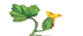 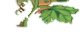 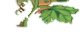 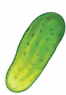 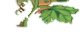 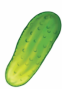 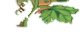 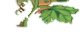 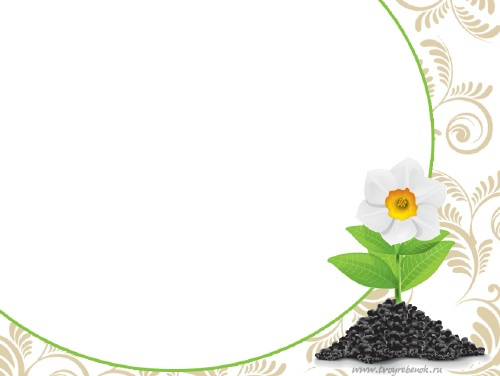 Угадав загадку вы узнаете, что пошёл собирать папа.
Ормый, сукмый,
Үзе кешене елата
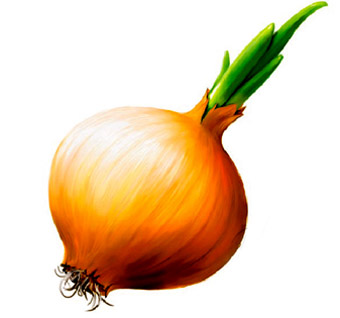 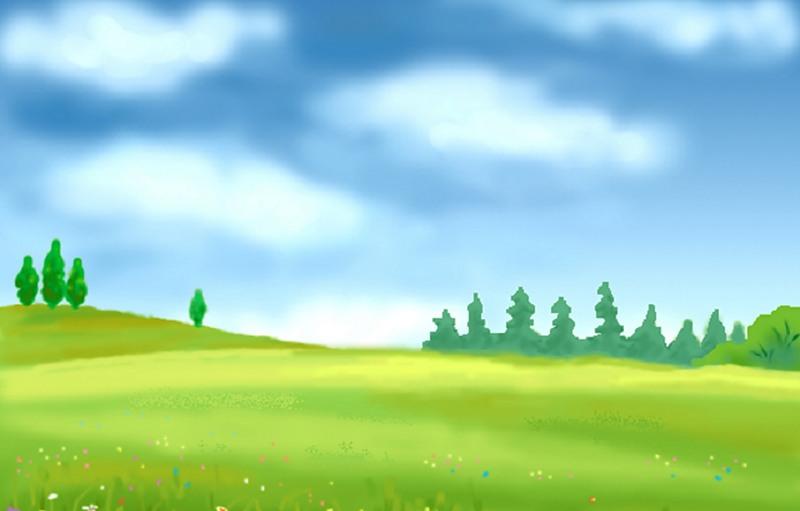 Помогите папе собрать  лук. Сколько он лука собрал?
8
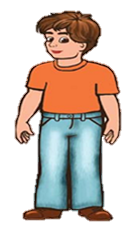 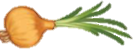 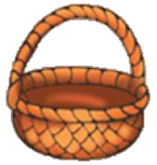 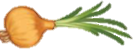 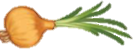 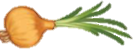 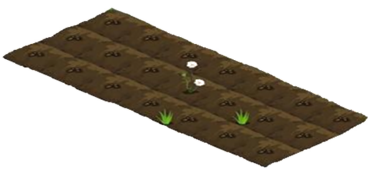 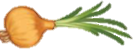 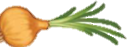 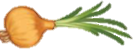 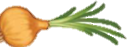 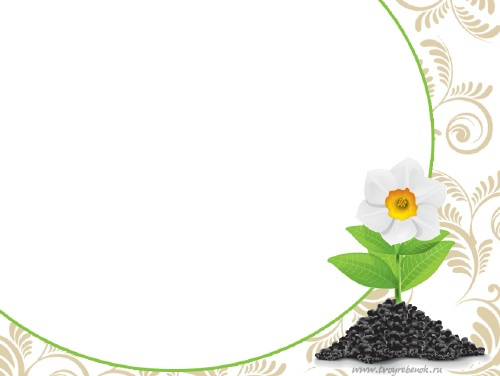 Угадав загадку вы узнаете, что пошла собирать мама.
Утыра бер ак чүлмәк,
 Өстенә кигән йөз күлмәк.
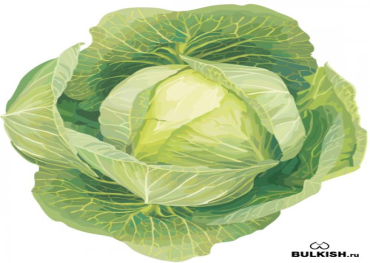 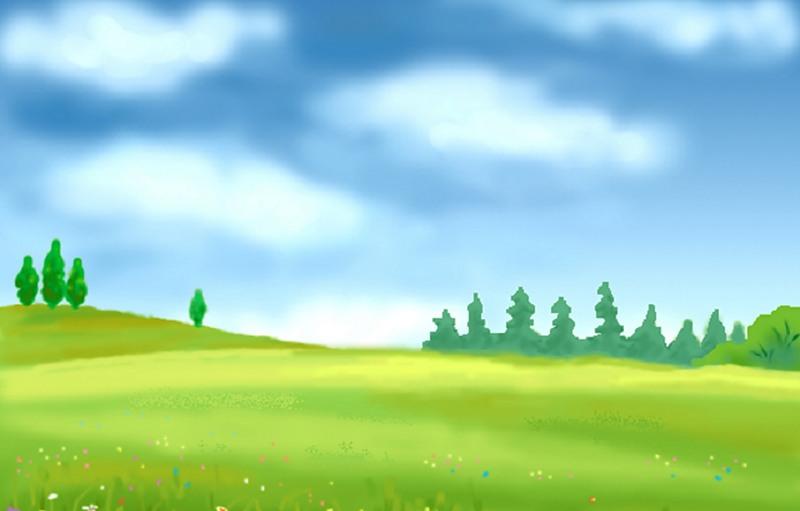 Помогите маме собрать  капусту. Сколько она капусты собрала?
2
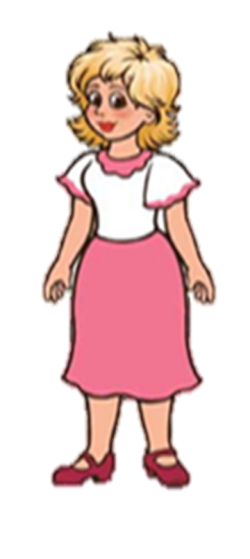 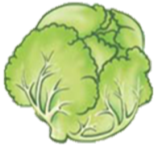 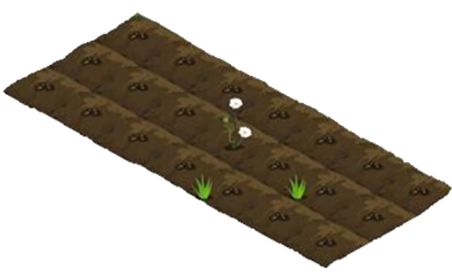 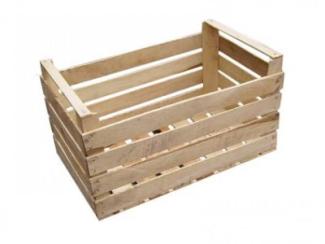 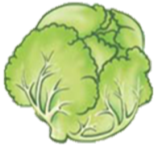 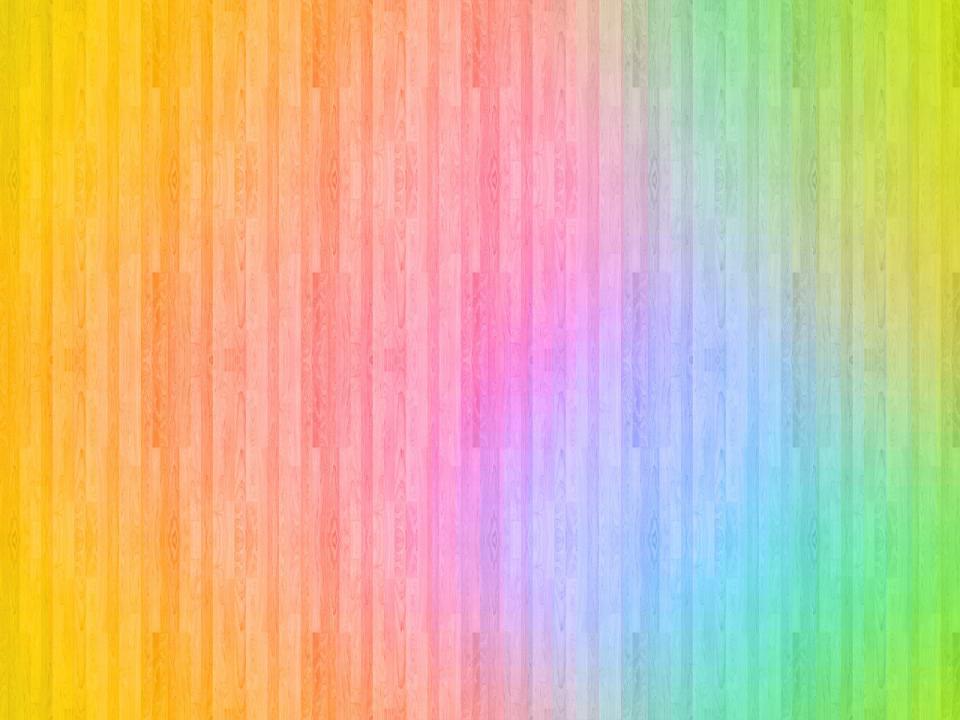 Посмотрите на картинку и назовите, что собрали, а что ещё осталось собрать в огороде?
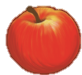 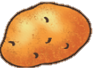 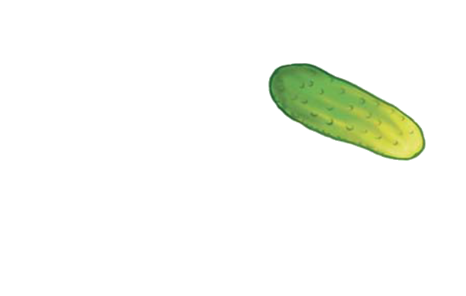 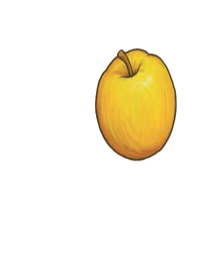 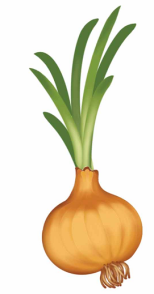 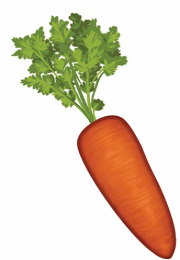 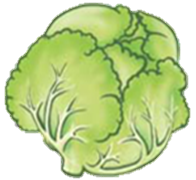 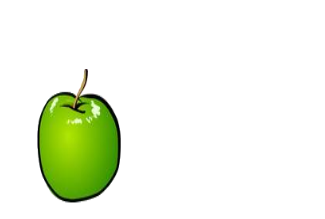